Roteiro de acesso ao PAC
1. Acesso ao Painel de Compras
Sítio institucional: http://paineldecompras.economia.gov.br
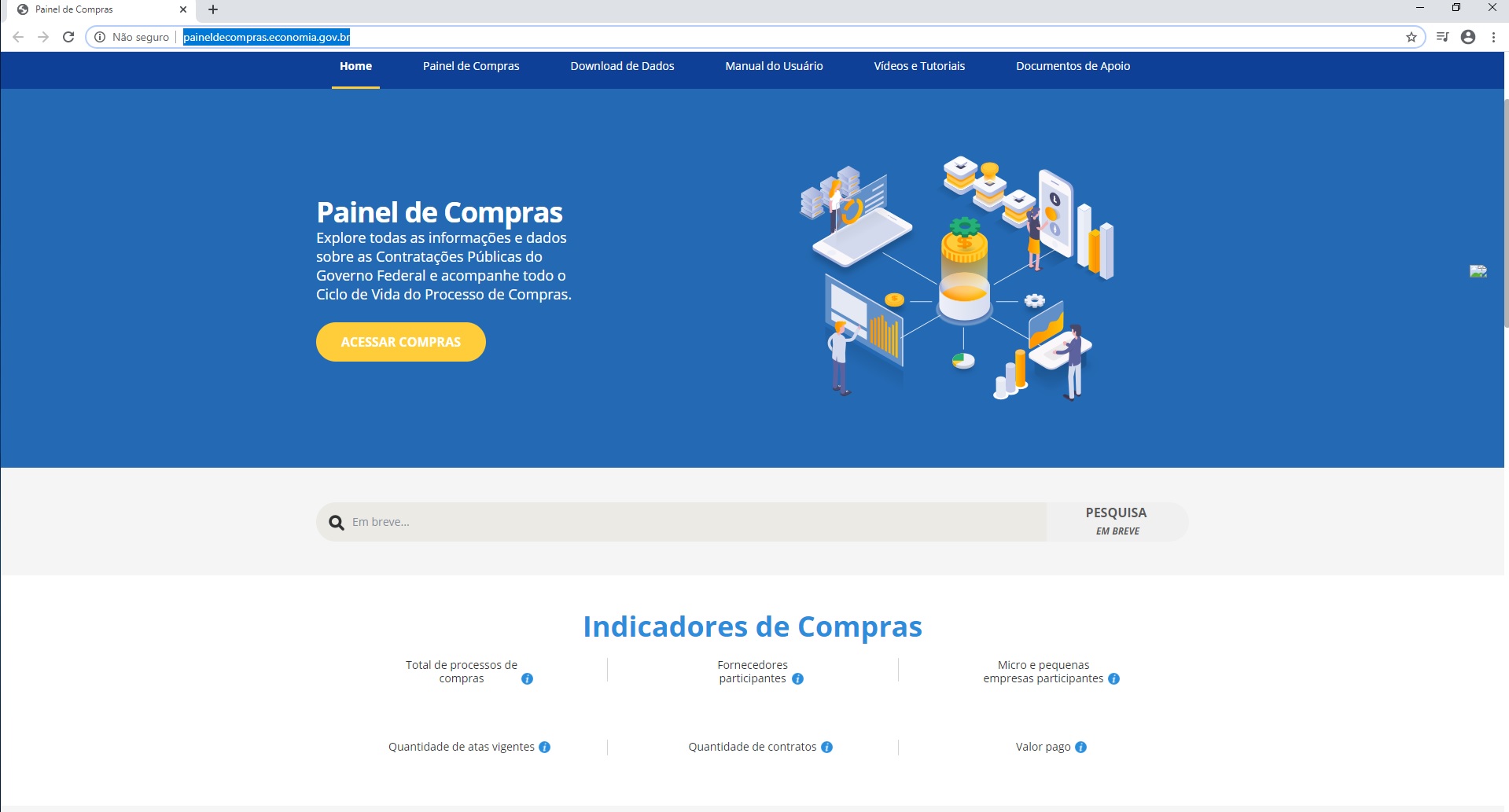 2. Página Inicial do Painel de Compras
Entre os indicadores de Compras clicar no Plano Anual de Contratações.
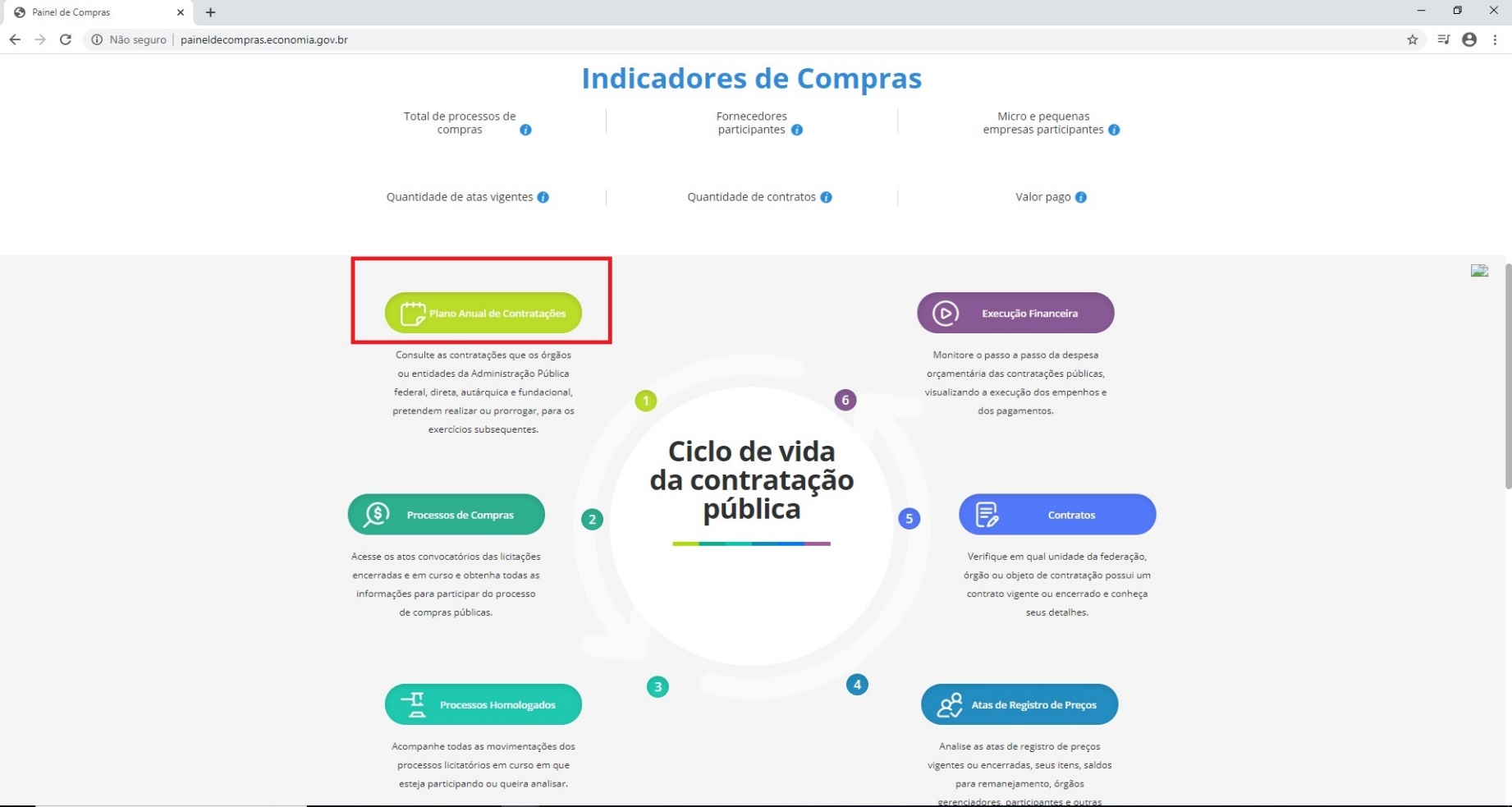 3. O Planejamento no Painel de Compras
Link de acesso: http://paineldecompras.economia.gov.br/planejamento
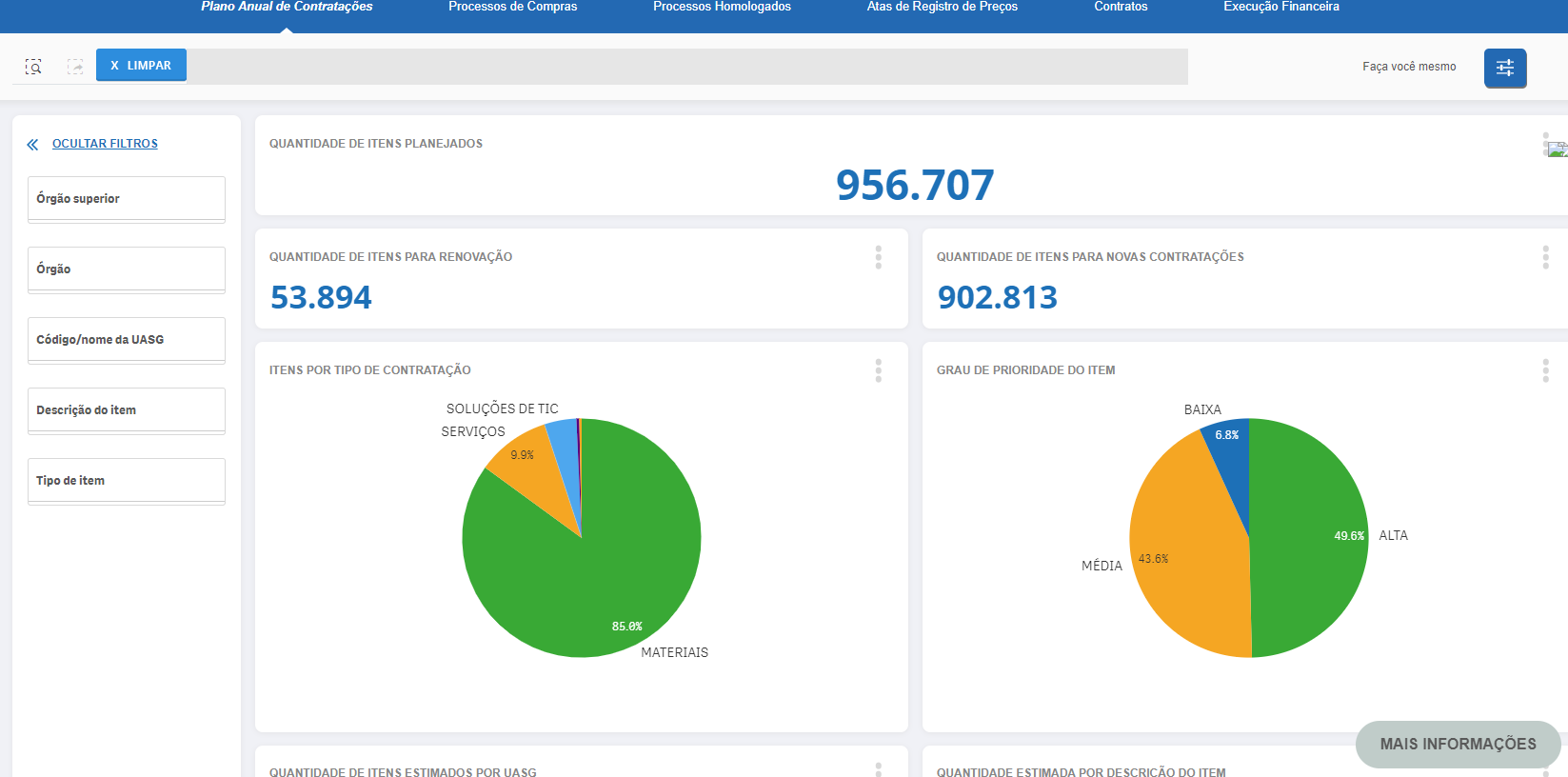 4.Como pesquisar a Unidade de Compras
Pesquisar pela UASG 158582 que refere-se ao Campus Avaré no campo:
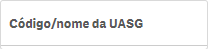 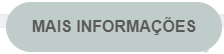